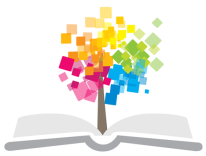 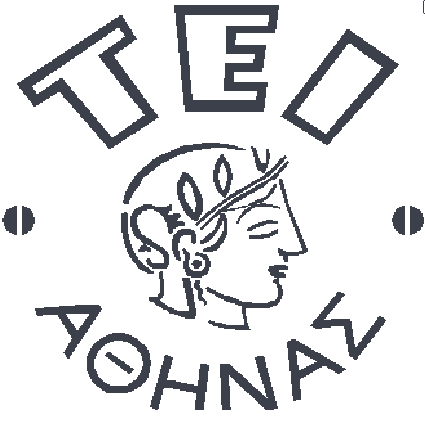 Ανοικτά Ακαδημαϊκά Μαθήματα στο ΤΕΙ Αθήνας
Βασικές Αρχές Γεωδαισίας –Τοπογραφίας (Θ)
Ενότητα 3: Κλίμακες, Σημαντικά Ψηφία, Βασικοί Υπολογισμοί

Βασίλης ΠαγούνηςΑναπληρωτής Καθηγητής
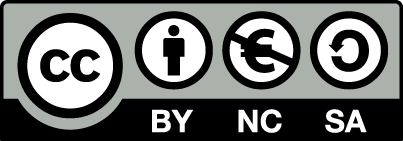 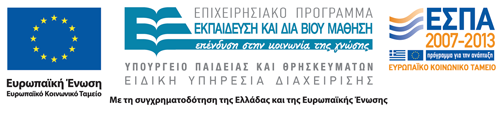 Περιεχόμενα
Καρτεσιανό Σύστημα Συντεταμένων,
Υπολογισμός Συντεταγμένων,
Υπολογισμός Γωνίας Διεύθυνσης και Απόστασης,
Μετατροπές Συντεταγμένων.
1
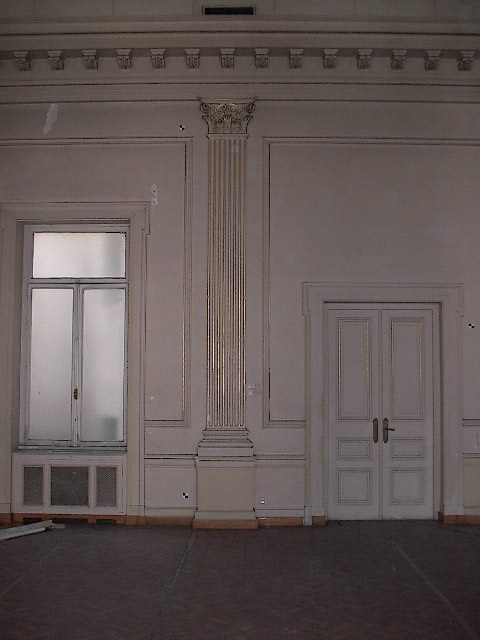 3 m
30 cm
Κλίμακα
Η σχέση μιας διάστασης πάνω σε ένα σχέδιο, με την ίδια την διάσταση πάνω στο έδαφος καλείται  κλίμακα του σχεδίου.
2
Παρουσίαση Κλιμάκων
Με αναλογική παρουσίαση.
Με λέξεις.
Με σχεδίαση.
3
Αναλογική Παρουσίαση
τα 10 dm στο χαρτί είναι 200 m στο έδαφος
ή
τα 100 cm στο χαρτί είναι 200 m στο έδαφος
ή
τα 1000 mm στο χαρτί είναι 200 m στο έδαφος
4
Παρουσίαση με σχεδίαση
5
Σημαντικά ψηφία στις μετρήσεις
Υποδιαιρέσεις σε cm.
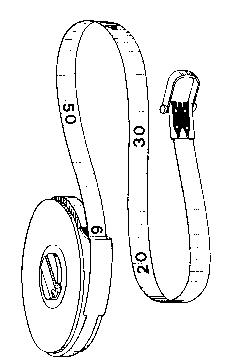 1.932
1.900
Το αποτέλεσμα έχει 5 σημαντικά ψηφία. 4 σίγουρα και 1 αβέβαιο
6
Στρογγυλοποίηση
Αριθμός n ψηφίων 
123456,345......46547
n+1 ψηφίο
n ψηφίο
εξετάζεται το n+1 ψηφίο
από 0 – 4
123456,345......43547
123456,345......4
5
123456,345......45547
123456,345......4
5
123456,345......35547
123456,345......4
από 6 – 9
123456,345......47547
123456,345......5
7
Αριθμητικές Πράξεις
Πρόσθεση – Αφαίρεση - Πολλαπλασιασμός – Διαίρεση ή Μικτή Πράξη
Το αποτέλεσμα δεν θα πρέπει να έχει περισσότερα σημαντικά ψηφία από τον αριθμό με τα λιγότερα σημαντικά ψηφία
1.8235
+ 327.33
   13.713
--------------
 342.8665
342.87
8
Τέλος Ενότητας
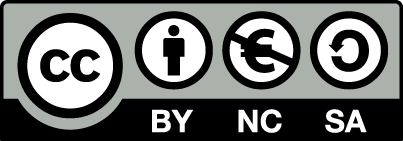 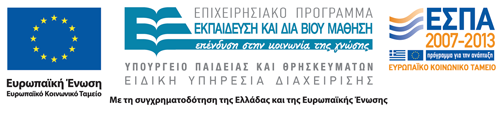 Σημειώματα
Σημείωμα Αναφοράς
Copyright Τεχνολογικό Εκπαιδευτικό Ίδρυμα Αθήνας, Φραγκίσκη Ανθούλη 2014. Βασίλειος Παγούνης. «Βασικές Αρχές Γεωδαισίας –Τοπογραφίας (Θ). Ενότητα 3: Κλίμακες, Σημαντικά Ψηφία, Βασικοί Υπολογισμοί». Έκδοση: 1.0. Αθήνα 2014. Διαθέσιμο από τη δικτυακή διεύθυνση: ocp.teiath.gr.
Σημείωμα Αδειοδότησης
Το παρόν υλικό διατίθεται με τους όρους της άδειας χρήσης Creative Commons Αναφορά, Μη Εμπορική Χρήση Παρόμοια Διανομή 4.0 [1] ή μεταγενέστερη, Διεθνής Έκδοση.   Εξαιρούνται τα αυτοτελή έργα τρίτων π.χ. φωτογραφίες, διαγράμματα κ.λ.π., τα οποία εμπεριέχονται σε αυτό. Οι όροι χρήσης των έργων τρίτων επεξηγούνται στη διαφάνεια  «Επεξήγηση όρων χρήσης έργων τρίτων». 
Τα έργα για τα οποία έχει ζητηθεί άδεια  αναφέρονται στο «Σημείωμα  Χρήσης Έργων Τρίτων».
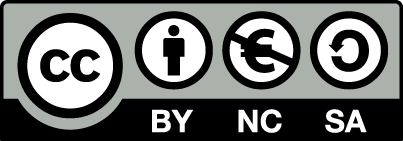 [1] http://creativecommons.org/licenses/by-nc-sa/4.0/ 
Ως Μη Εμπορική ορίζεται η χρήση:
που δεν περιλαμβάνει άμεσο ή έμμεσο οικονομικό όφελος από την χρήση του έργου, για το διανομέα του έργου και αδειοδόχο
που δεν περιλαμβάνει οικονομική συναλλαγή ως προϋπόθεση για τη χρήση ή πρόσβαση στο έργο
που δεν προσπορίζει στο διανομέα του έργου και αδειοδόχο έμμεσο οικονομικό όφελος (π.χ. διαφημίσεις) από την προβολή του έργου σε διαδικτυακό τόπο
Ο δικαιούχος μπορεί να παρέχει στον αδειοδόχο ξεχωριστή άδεια να χρησιμοποιεί το έργο για εμπορική χρήση, εφόσον αυτό του ζητηθεί.
Επεξήγηση όρων χρήσης έργων τρίτων
Δεν επιτρέπεται η επαναχρησιμοποίηση του έργου, παρά μόνο εάν ζητηθεί εκ νέου άδεια από το δημιουργό.
©
διαθέσιμο με άδεια CC-BY
Επιτρέπεται η επαναχρησιμοποίηση του έργου και η δημιουργία παραγώγων αυτού με απλή αναφορά του δημιουργού.
διαθέσιμο με άδεια CC-BY-SA
Επιτρέπεται η επαναχρησιμοποίηση του έργου με αναφορά του δημιουργού, και διάθεση του έργου ή του παράγωγου αυτού με την ίδια άδεια.
διαθέσιμο με άδεια CC-BY-ND
Επιτρέπεται η επαναχρησιμοποίηση του έργου με αναφορά του δημιουργού. 
Δεν επιτρέπεται η δημιουργία παραγώγων του έργου.
διαθέσιμο με άδεια CC-BY-NC
Επιτρέπεται η επαναχρησιμοποίηση του έργου με αναφορά του δημιουργού. 
Δεν επιτρέπεται η εμπορική χρήση του έργου.
Επιτρέπεται η επαναχρησιμοποίηση του έργου με αναφορά του δημιουργού
και διάθεση του έργου ή του παράγωγου αυτού με την ίδια άδεια.
Δεν επιτρέπεται η εμπορική χρήση του έργου.
διαθέσιμο με άδεια CC-BY-NC-SA
διαθέσιμο με άδεια CC-BY-NC-ND
Επιτρέπεται η επαναχρησιμοποίηση του έργου με αναφορά του δημιουργού.
Δεν επιτρέπεται η εμπορική χρήση του έργου και η δημιουργία παραγώγων του.
διαθέσιμο με άδεια 
CC0 Public Domain
Επιτρέπεται η επαναχρησιμοποίηση του έργου, η δημιουργία παραγώγων αυτού και η εμπορική του χρήση, χωρίς αναφορά του δημιουργού.
Επιτρέπεται η επαναχρησιμοποίηση του έργου, η δημιουργία παραγώγων αυτού και η εμπορική του χρήση, χωρίς αναφορά του δημιουργού.
διαθέσιμο ως κοινό κτήμα
χωρίς σήμανση
Συνήθως δεν επιτρέπεται η επαναχρησιμοποίηση του έργου.
13
Διατήρηση Σημειωμάτων
Οποιαδήποτε αναπαραγωγή ή διασκευή του υλικού θα πρέπει να συμπεριλαμβάνει:
το Σημείωμα Αναφοράς
το Σημείωμα Αδειοδότησης
τη δήλωση Διατήρησης Σημειωμάτων
το Σημείωμα Χρήσης Έργων Τρίτων (εφόσον υπάρχει)
μαζί με τους συνοδευόμενους υπερσυνδέσμους.
Χρηματοδότηση
Το παρόν εκπαιδευτικό υλικό έχει αναπτυχθεί στo πλαίσιo του εκπαιδευτικού έργου του διδάσκοντα.
Το έργο «Ανοικτά Ακαδημαϊκά Μαθήματα στο ΤΕΙ Αθήνας» έχει χρηματοδοτήσει μόνο την αναδιαμόρφωση του εκπαιδευτικού υλικού. 
Το έργο υλοποιείται στο πλαίσιο του Επιχειρησιακού Προγράμματος «Εκπαίδευση και Δια Βίου Μάθηση» και συγχρηματοδοτείται από την Ευρωπαϊκή Ένωση (Ευρωπαϊκό Κοινωνικό Ταμείο) και από εθνικούς πόρους.
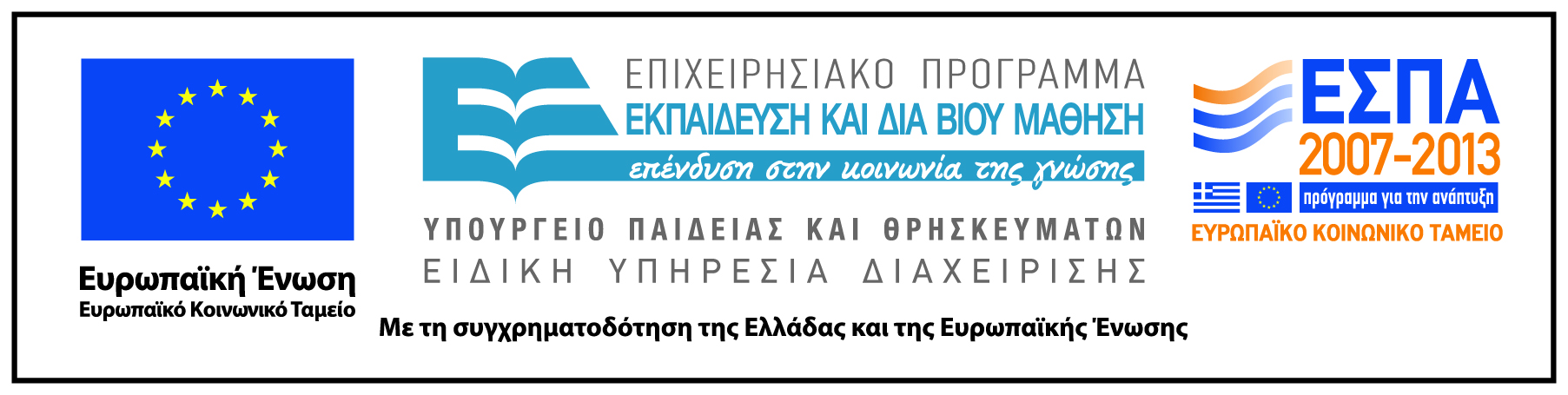